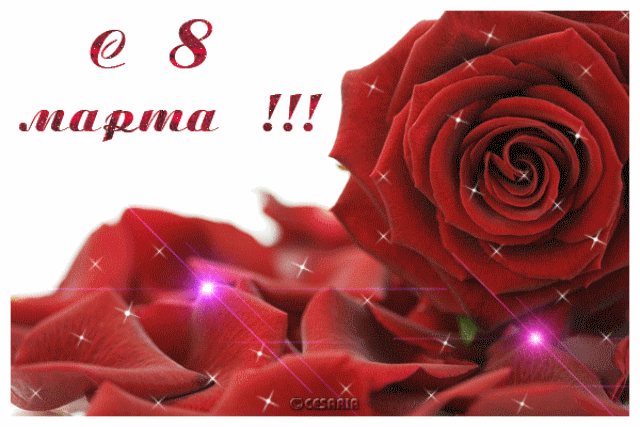 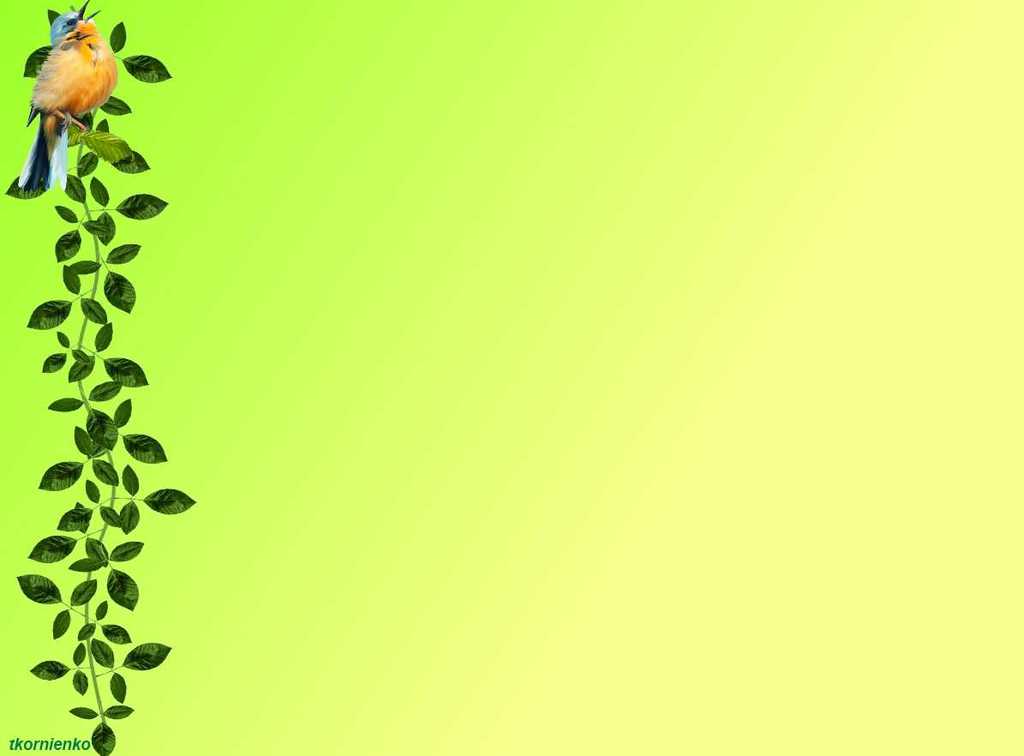 Когда отмечается Международный день красоты?
  январь              
  март
  июль    
  сентябрь
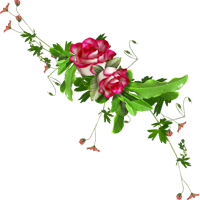 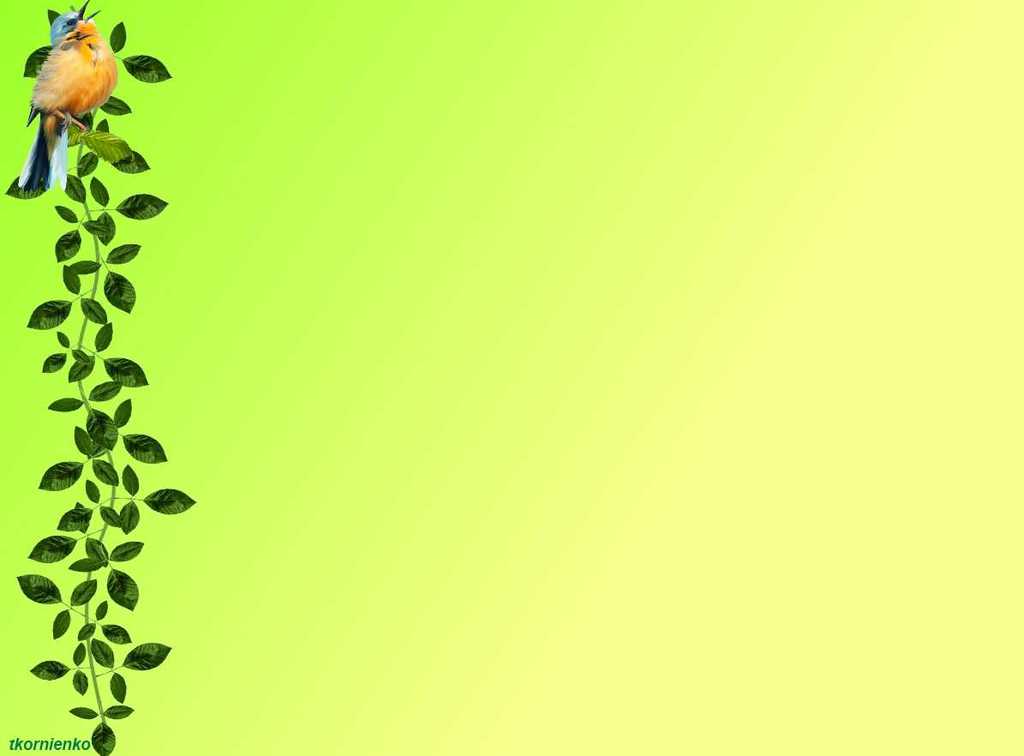 Как называют и специалистку по косметическому уходу за лицом, и небольшую сумочку для косметики?
гримёрша                     
косметичка
визажистка                    
креманка
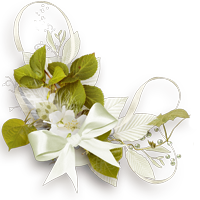 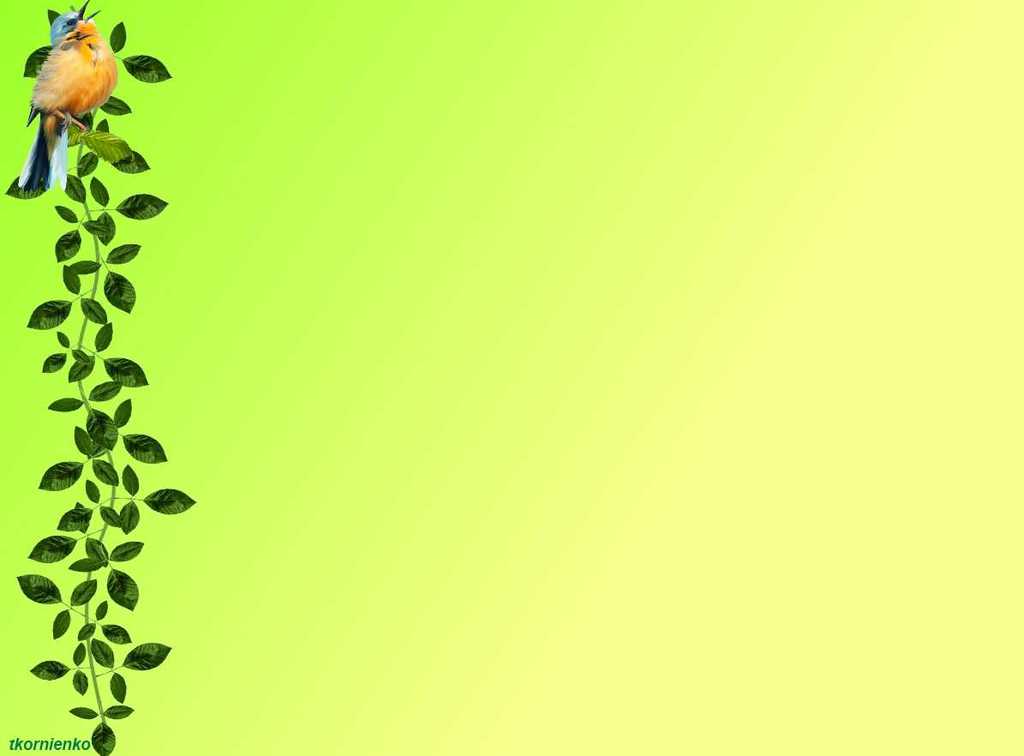 Каким словом греческого происхождения называют все средства по уходу за кожей и волосами?
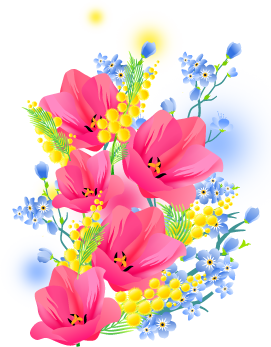 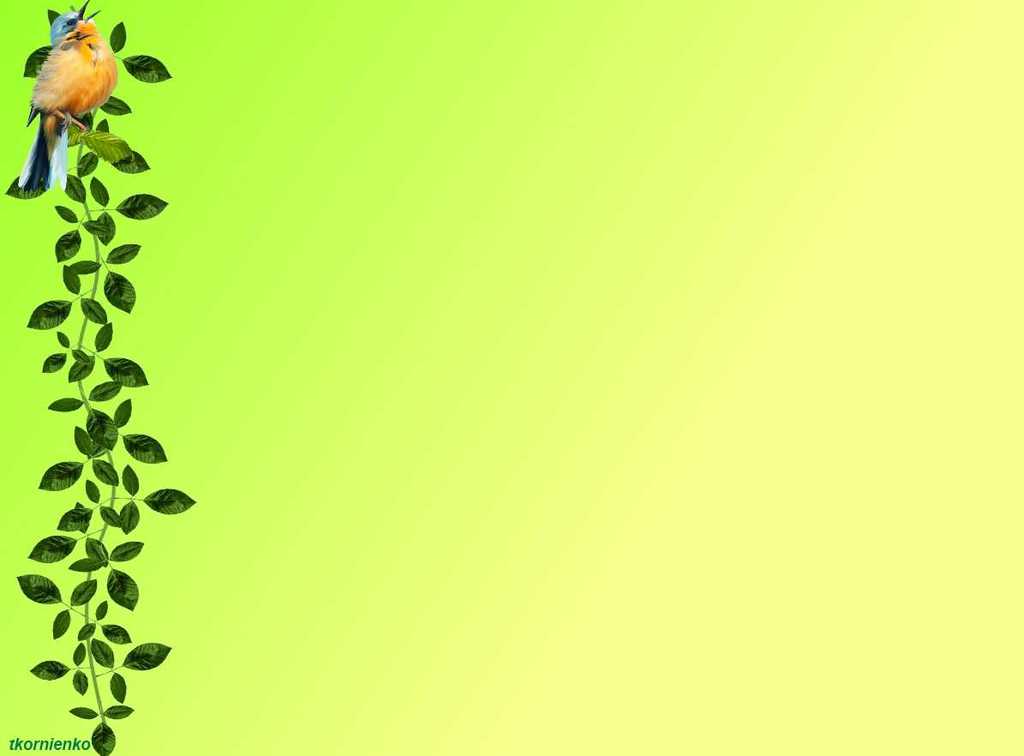 Помаду какого цвета использовали первые дикторы телевидения?
белый 
зелёный
жёлтый
чёрный
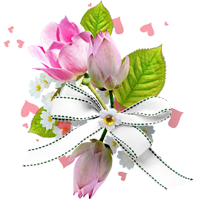 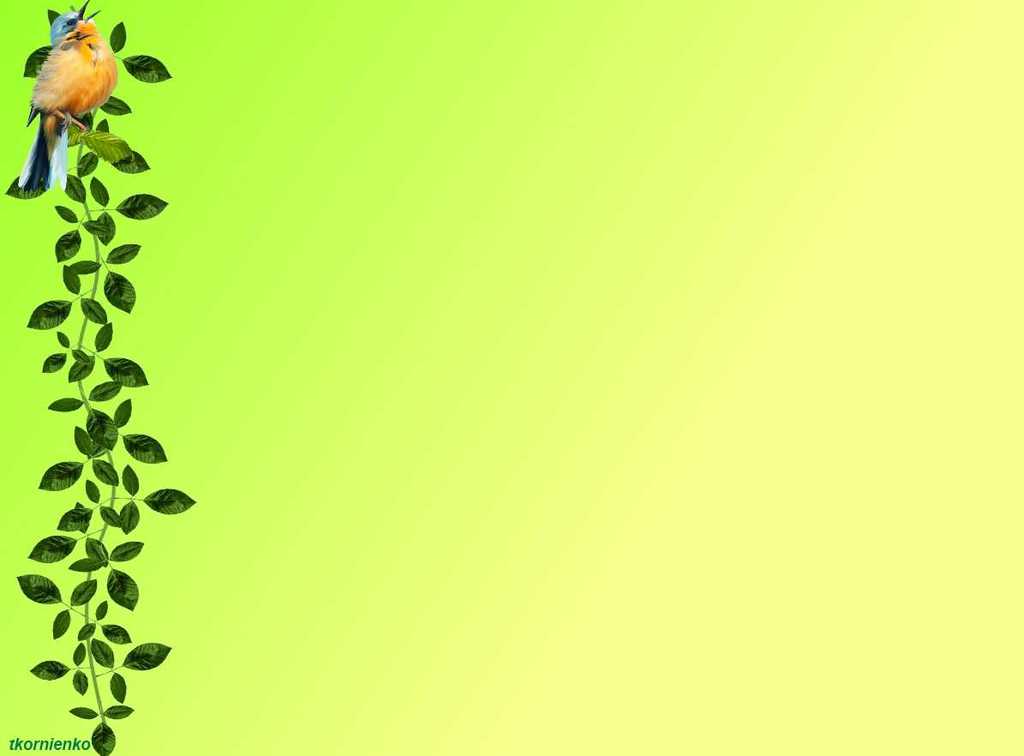 Какое косметическое средство во Франции XVIII века делали из муки?
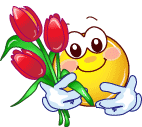 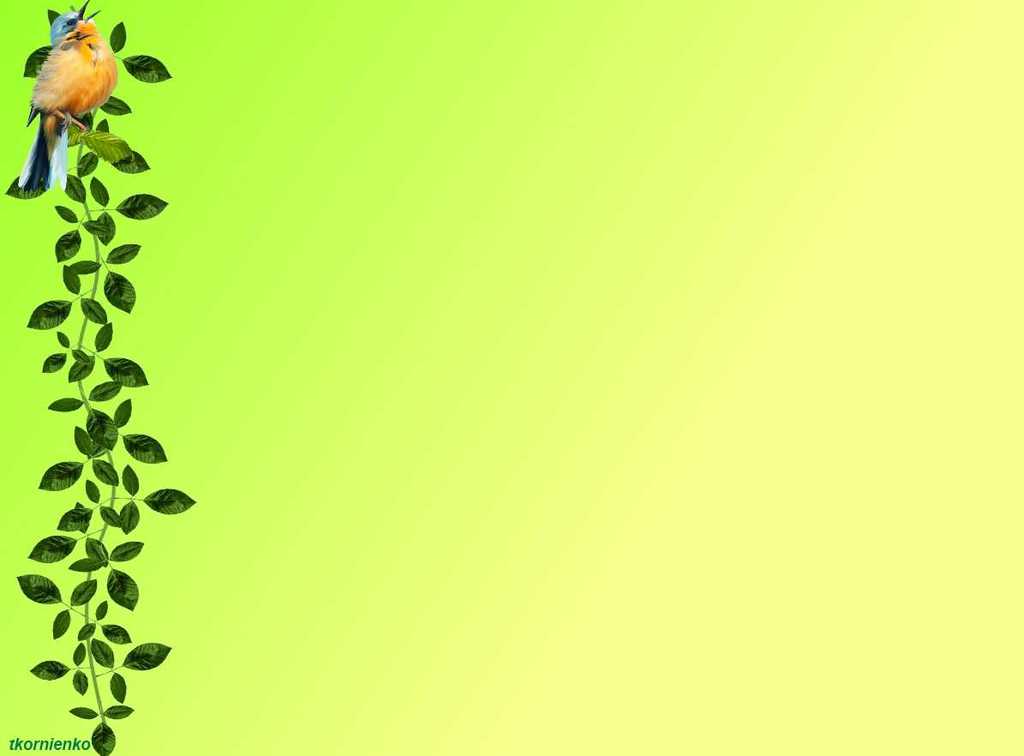 Что используется в парфюмерной промышленности?
ландышевый жир 
пионовый маргарин
розовое масло 
ромашковое сало
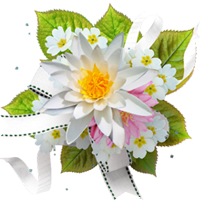 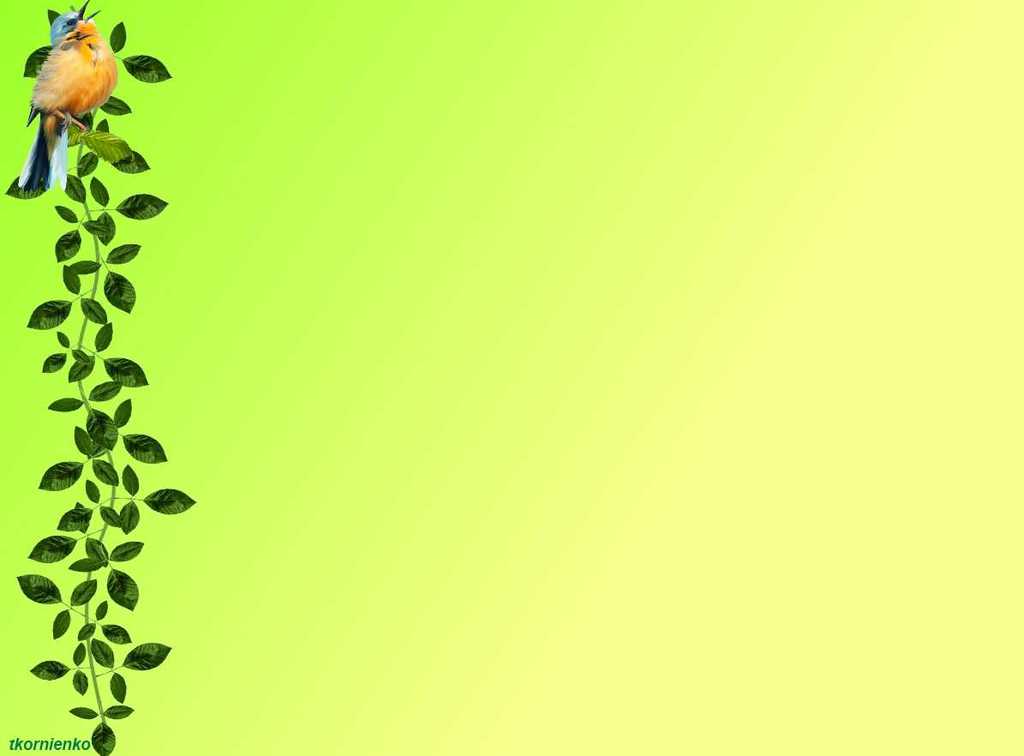 Как называют мимические морщинки вокруг глаз?
мышиные хвостики 
гусиные лапки
куриные окорочка
утиные пёрышки
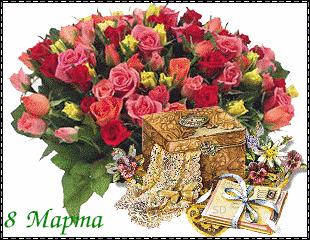 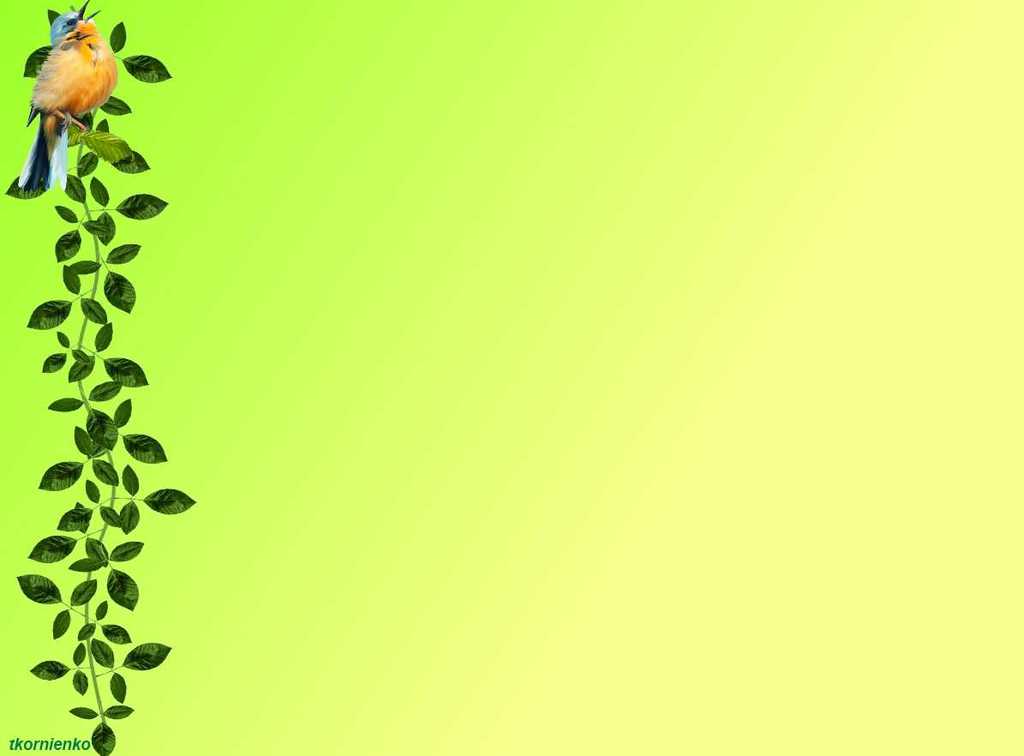 Какой из этих оттенков волос самый светлый?
красный гранат
тёмный каштан
пепельный блондин
чёрный
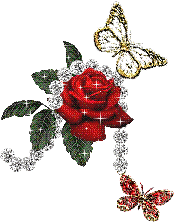 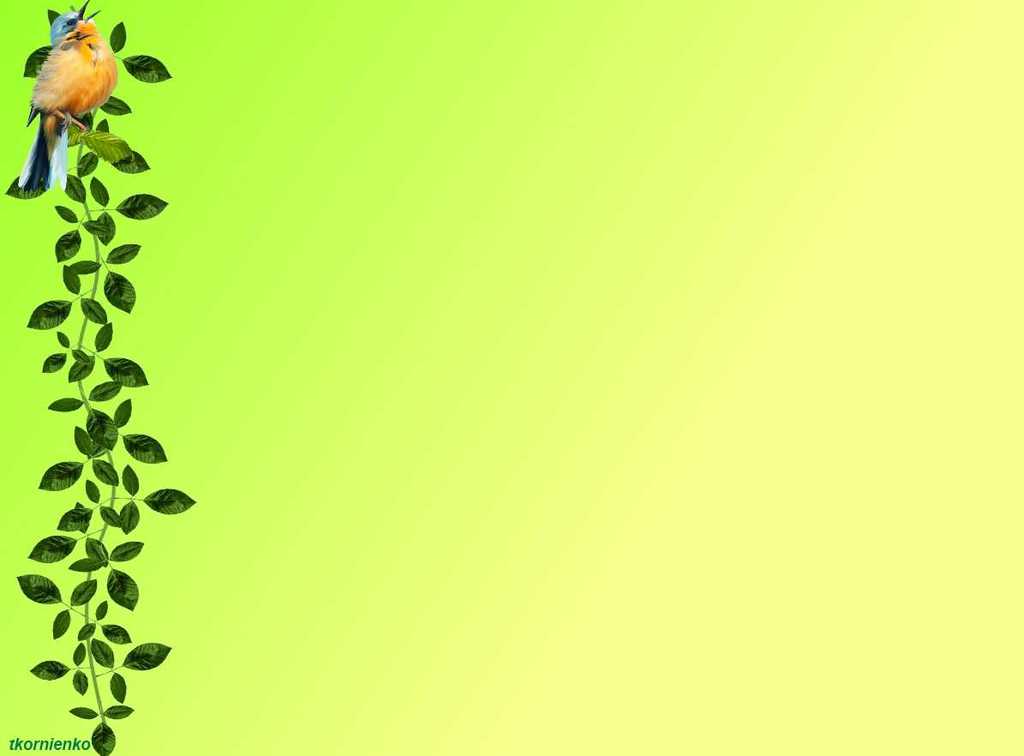 Как называют долгоиграющую завивку волос?
физика 
химия
биология 
география
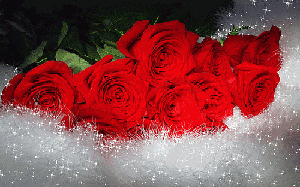 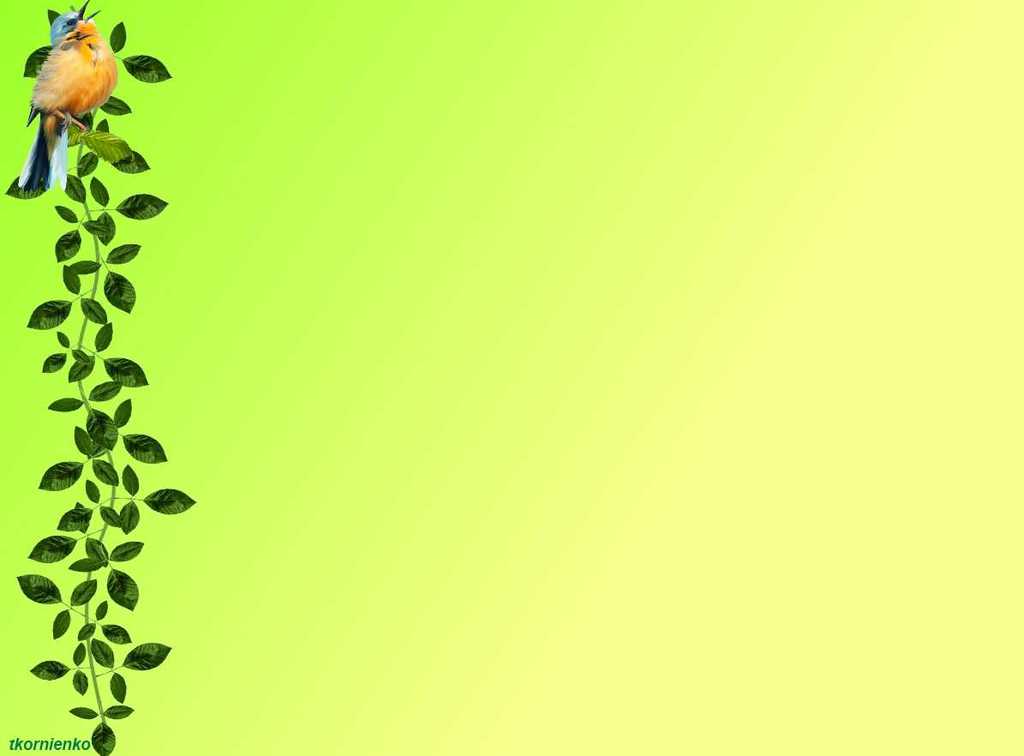 Что из этого НЕ является косметическим средством?
помада 
пудра
крем 
татуировка
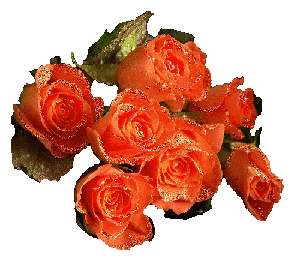 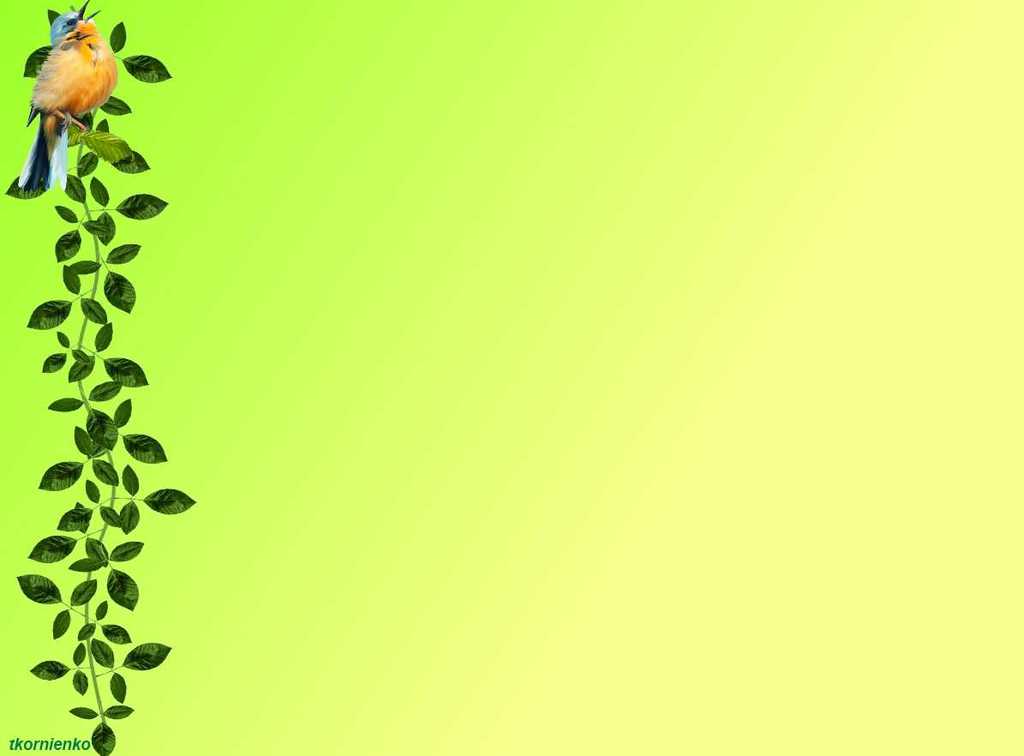 С чем сравнивают неумеренный макияж?
кафель                               
обои
штукатурка                     
наличники
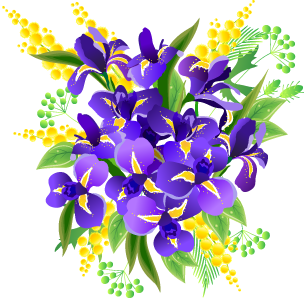 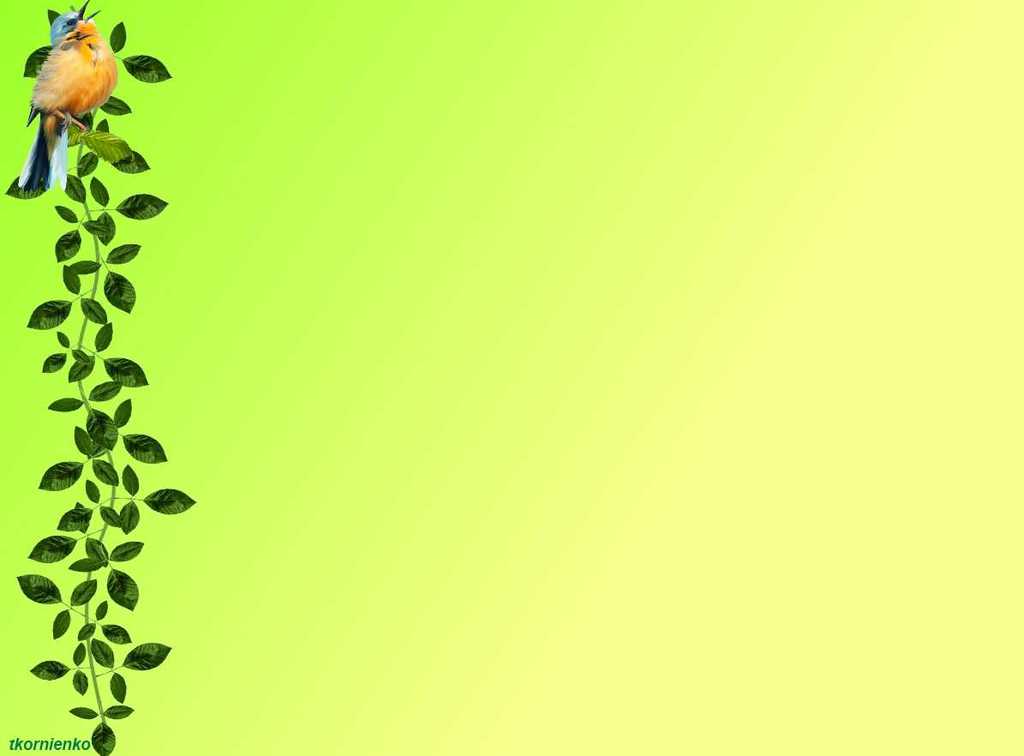 Какой предмет декоративной косметики исчезает в полдень, по мнению кинематографистов?
тушь                                         
тени
губная помада                         
пудра
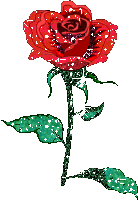 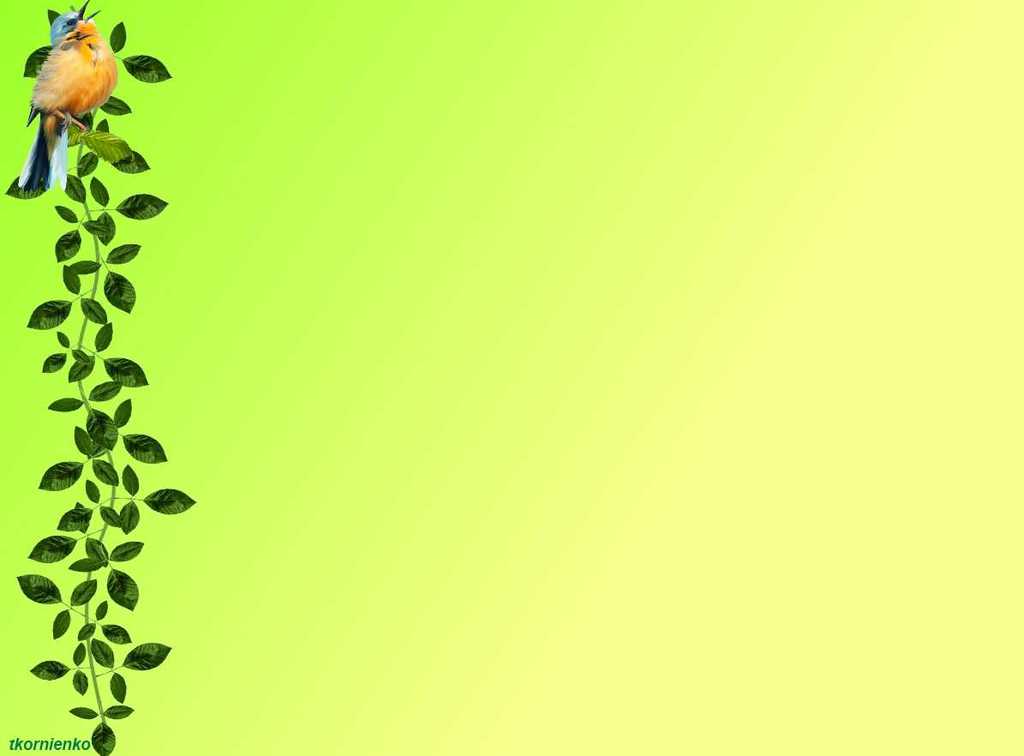 Назовите сорт мягких "косметических" конфет.
пудрочка 
кремик
помадка                 
лачок
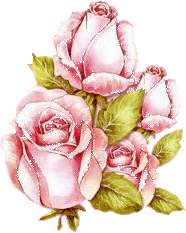 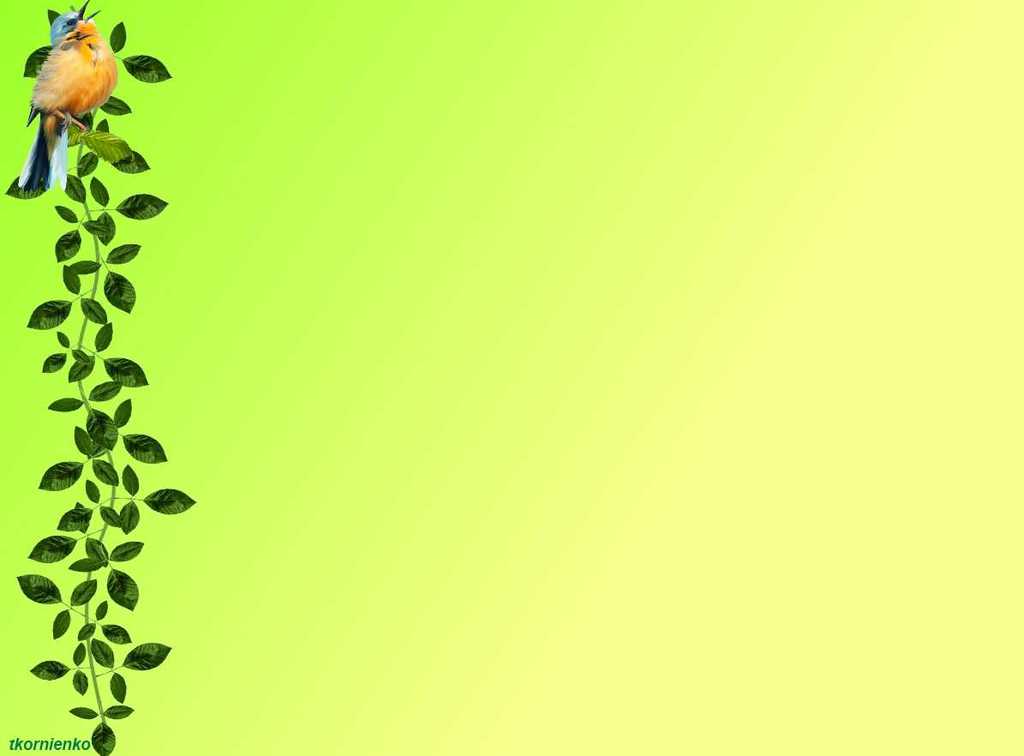 Какова роль свёклы в народной косметике?
краска для ресниц                   
румяна
тоник                                        
средство для загара
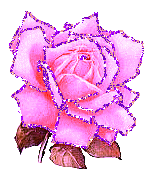 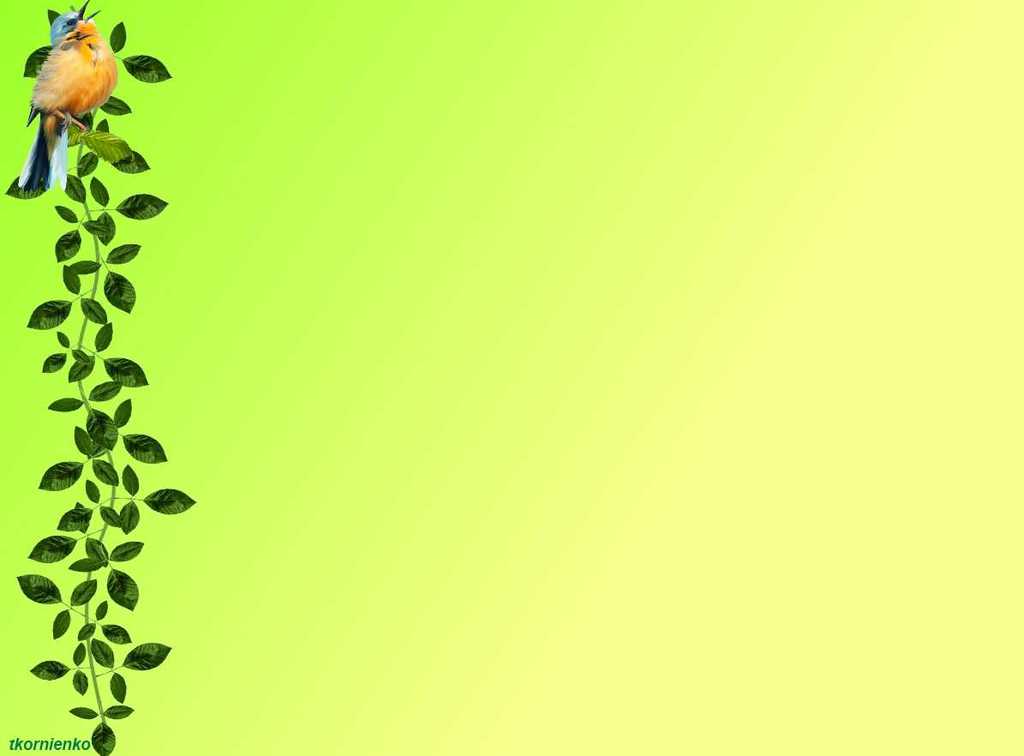 Закончите цитату из «Евгения Онегина»: «Быть можно дельным человеком и думать о красе ...».
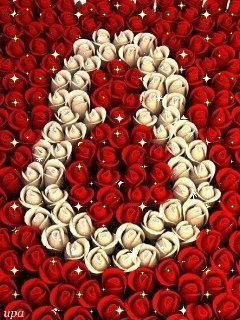 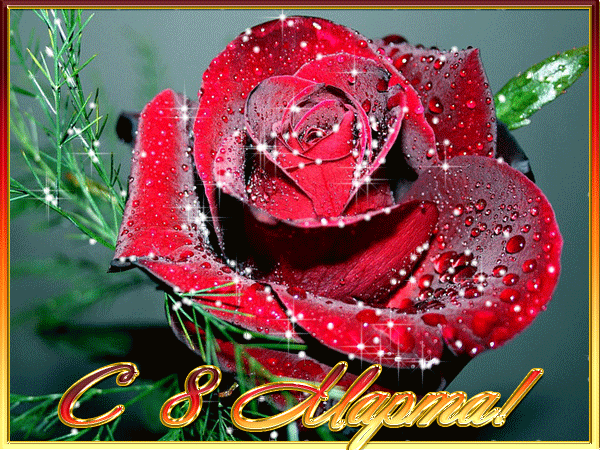